WP3: 
Development and refining of strategies for innovation, training and outreach
WP-leader: Nikolaj Zangenberg, DTI
21/01/2020
Overall role of WP3 in ENRIITC
Recommendations for pilots
Data from mapping exercises
WP2: Industry mapping: identify needs and oppontunities
WP3: Industry engagement: create best practice & strategies
WP4: Demonstrating: quality, performance and impact
Feedback from pilots
Helicopter-view of ILO and ICO intervention
Experiment time for scientists
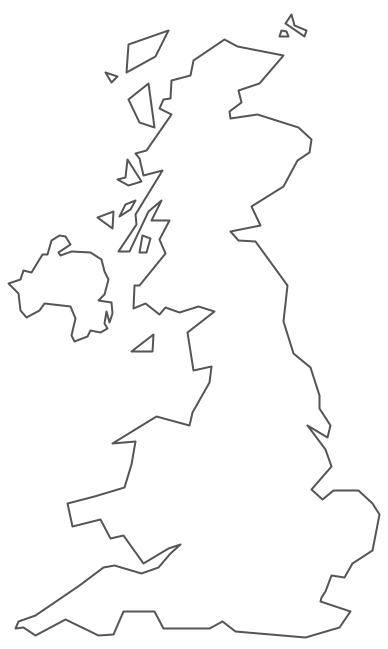 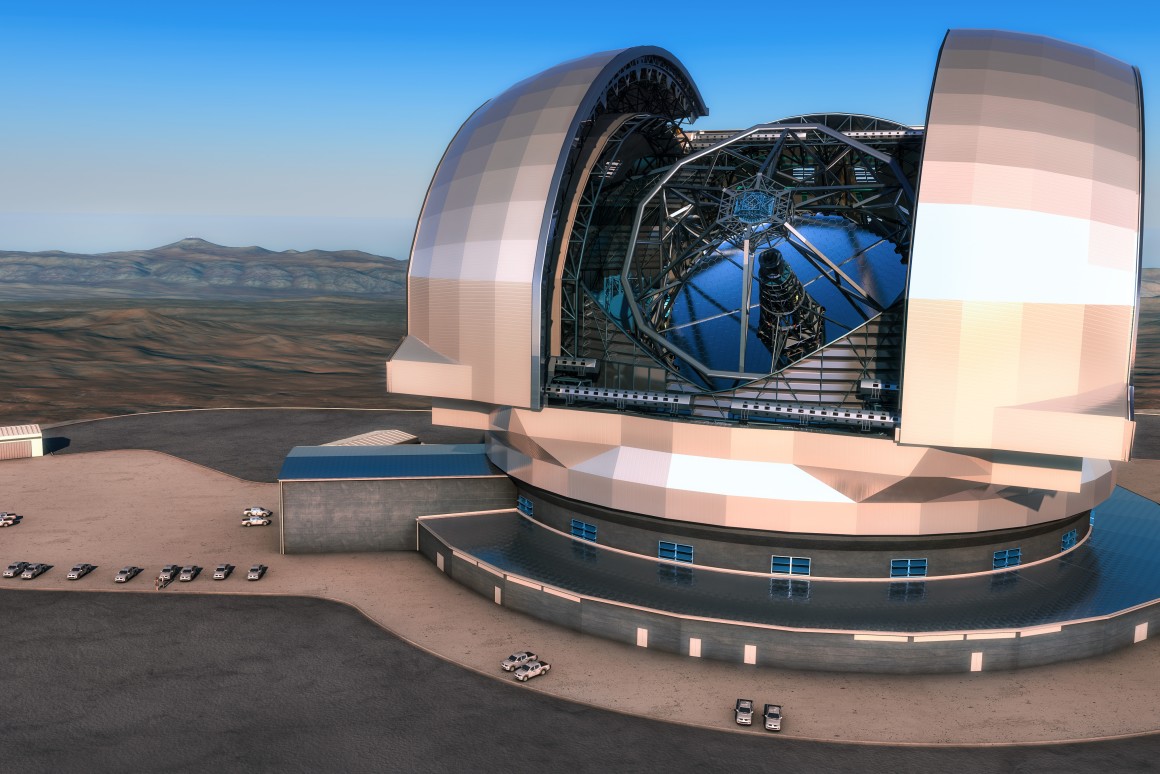 Contribution for building and running cost
Volume changes as a
function of ILO/ICO activity
Contracts and innovation at companies
ICO funding
ILO funding
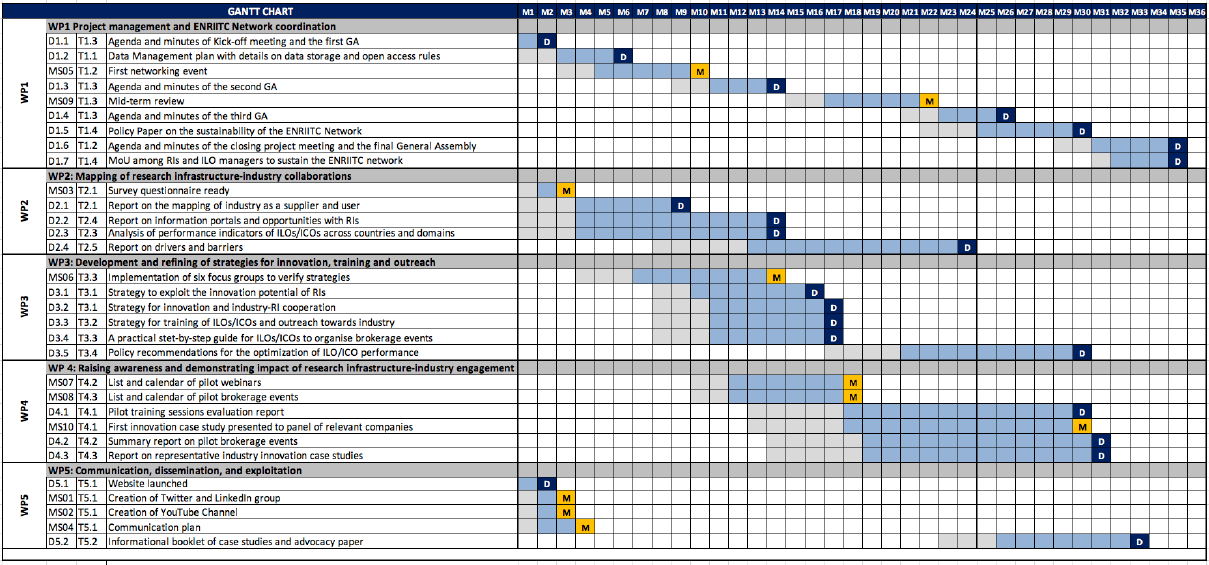 Main WP3 activities: 
develop strategies
Recommendations
Milestones and Deliverables
Task 3.1: Development of strategy and best practices for exploiting the innovation potential of RIs
M16: D3.1 Strategy to exploit the innovation potential of RIs
M17: D3.2 Strategy for innovation and industry-RI cooperation
“Providing RIs with a comprehensive common system and support framework for pro-actively pursuing successful innovation relationships with industry” 
Using data from task 2.1, 2.2 and 2.5
Task 3.1: Development of strategy and best practices for exploiting the innovation potential of RIs
D3.1 Strategy to exploit the innovation potential of RIs:
Create the “RI Innovation-Partnering Readiness Strategic Action Plan”
An overall ILO/ICO Network Development Strategy – vision, drivers, goals (training 3.2) 
Definition of the ILO and ICO mandates and key components
Common definitions and objectives able to focus RI awareness and buy-in
A “hub and spoke” organisational architecture based on a pooled Central RI Innovation Services Hub and resident ICO personnel in each RI
Recommendations for overcoming barriers for RI interaction with industry
Overall strategy of RI industry outreach and attraction efforts (brokerage event 3.3)
Next step: Define format for strategies and process for developing it. Await results from mapping (D2.1)
Task 3.2: Development of strategy for the training of ILOs/ICOs
The main objective is to develop a tool box for the training of new ICOs and ILOs in order to ensure sustainability of the project learnings.
Task 3.2: Development of strategy for the training of ILOs/ICOs
Content of tool box for training of new ICOs and ILOs: 
how to lead the RI innovation awareness-building,
design industry outreach and communications strategies,
develop the organisational structure,
how to implement the Plan defined in task 3.1 at ICO/ILO-level
Task 3.2 will define the range of specialised support services and training for ILOs/ICOs on how to support the industry innovation process and how to collaborate across borders.
Next step: …
Task 3.3: Outreach strategies towards industry
The objective is to maximise the full potential of research infrastructures, ESFRI Landmarks and Projects to attract new industry as a user and as a supplier. 
This task will develop strategies for the organisation of outreach towards industry including specifically brokerage events and awareness raising activities.
Using data from task 2.1, 2.2 and 2.5
Task 3.3: Outreach strategies towards industry
The awareness raising actions will take into account the diversity of the European RI families where various mechanisms of outreach may need specific styles appropriate to the markets targeted. 
The work will draw on experience from :
Next step: Develop charter for 6 focus groups; composition of focus groups.
Workplan
M1-3      : Review existing literature and past initiatives
M4          :Take industry mapping from WP2
M1-9      : Draft strategy and Organise Focus Groups (industry)
M10-14 : Discussion of draft strategy
M14-17 : Refinement of Final report                 «D3.4 practical step-by-step guide for ILOs/ICOs to organise brokerage events» (M17)
Outcome
Principles and values in Industry-RI enagement internalised @EU_RIs

Familiarised ICOs in connecting with Industry

Quality of engagement enhanced between RI and Industry

Underpinned relationships between RI and reference industry
Task 3.4: Policy recommendations for optimising the performance of ILOs/ICOs activities
Based on the mapping of current ILO and ICO performance indicators (task 2.3) this task will make recommendations for:
(i) using incentives for optimising ILO/ICO effectiveness.
(ii) performance indicators for the activities of ILOs and ICOs across domains and national contexts. 
(iii) division of responsibilities between ILOs/ICOs and other stakeholders
Next Step: Await results from other tasks.
WP3 roles & resources
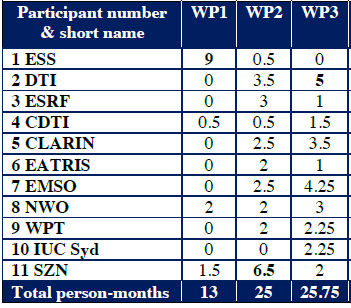 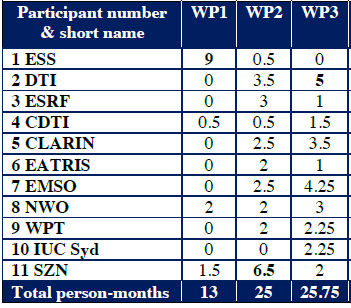 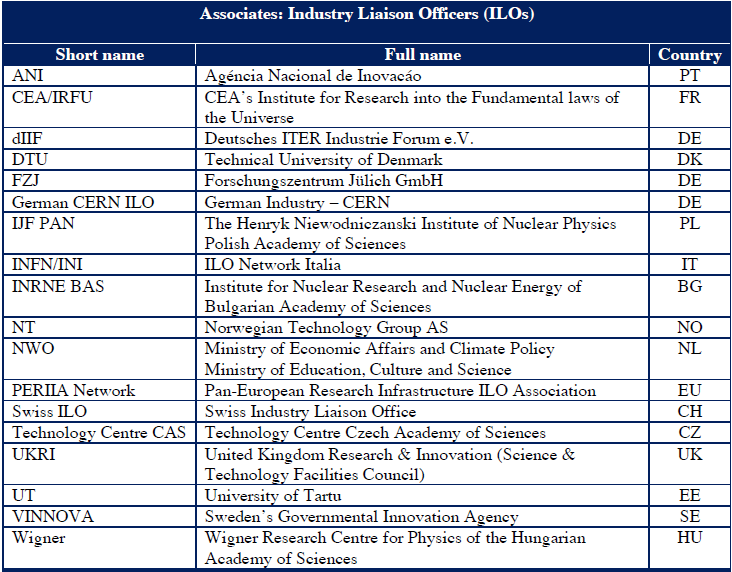 Click to edit Master title style
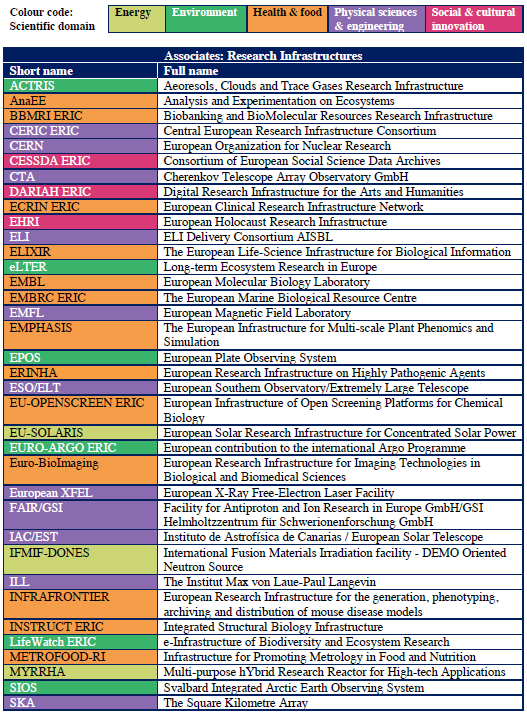 Communications
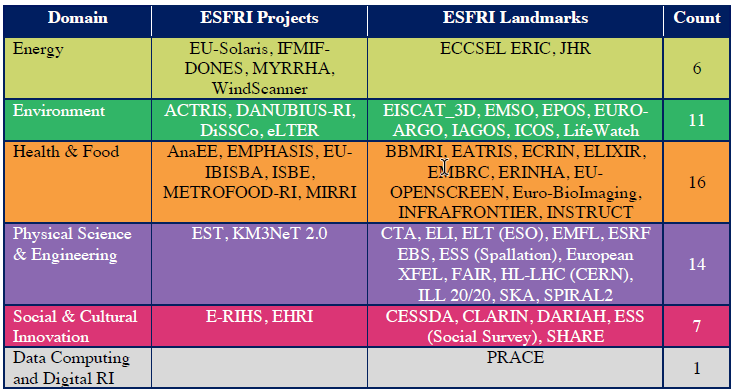 WP3: 
Development and refining of strategies for innovation, training and outreach
Group discussions
21/01/2020
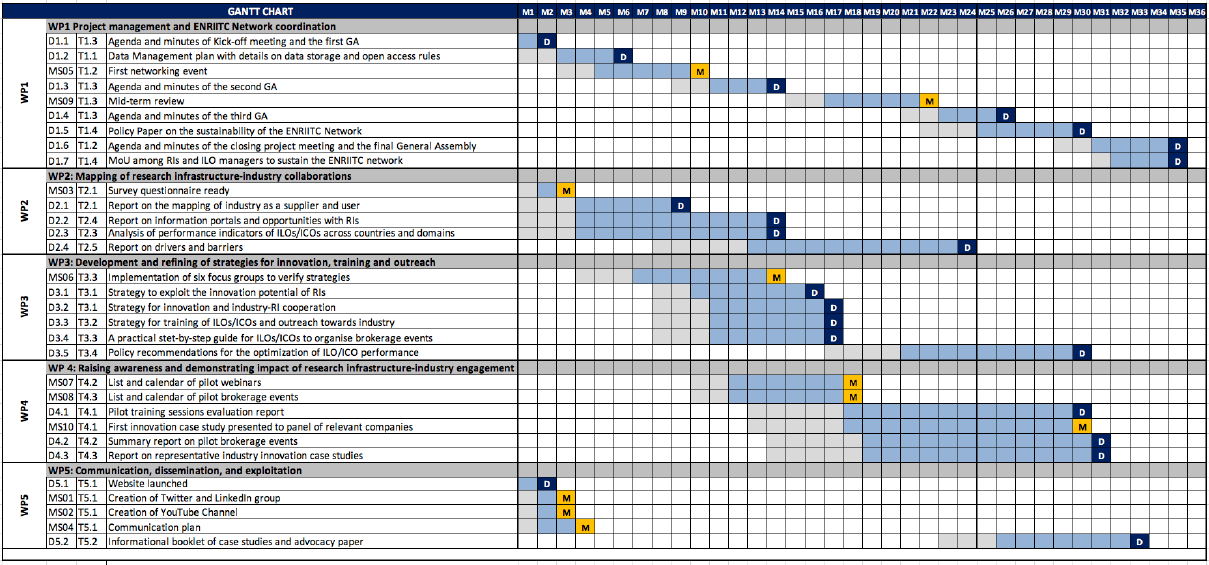 Main WP3 activities: 
develop strategies
Recommendations
WP3 roles & resources
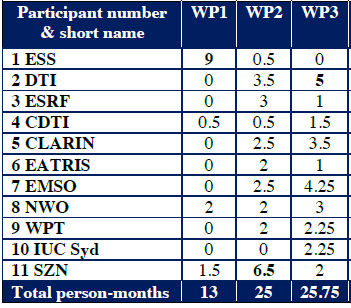 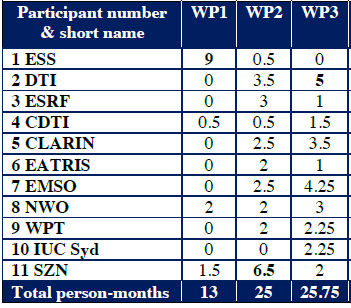 WP3 Milestones and Deliverables
Task 3.1: Development of strategy and best practices for exploiting the innovation potential of RIs
M16: D3.1 Strategy to exploit the innovation potential of RIs
M17: D3.2 Strategy for innovation and industry-RI cooperation
“Providing RIs with a comprehensive common system and support framework for pro-actively pursuing successful innovation relationships with industry” 
Using data from task 2.1, 2.2 and 2.5
Task 3.1: Development of strategy and best practices for exploiting the innovation potential of RIs
M16: D3.1 Strategy to exploit the innovation potential of RIs
Main output: RI Innovation-Partnering Readiness Strategic Action Plan
Who is it made for? 
What is the process until M16?
How and when do we involve associate/other RIs? How do we use focus groups?
How do we communicate plans to WP4 – and what do they require? 
How do we adopt input from WP4?
M17: D3.2 Strategy for innovation and industry-RI cooperation
Main output: Report / Strategic Action Plan

Who is it made for? 
What is the process until M17?
How and when do we involve associate/other RIs? How do we use focus groups?
How do we communicate plans to WP4 – and what do they require? 
How do we adopt input from WP4?
Task 3.2: Development of strategy for the training of ILOs/ICOs
M17: D3.3 Strategy for training of ILOs/ICOs and outreach towards industry
The main objective is to develop a tool box for the training of new ICOs and ILOs in order to ensure sustainability of the project learnings.
Task 3.2: Development of strategy for the training of ILOs/ICOs
Content of tool box for training of new ICOs and ILOs: 
how to lead the RI innovation awareness-building,
design industry outreach and communications strategies,
develop the organisational structure,
how to implement the Plan defined in task 3.1 at ICO/ILO-level
Task 3.2 will define the range of specialised support services and training for ILOs/ICOs on how to support the industry innovation process and how to collaborate across borders.

Who is it made for?
What should be the content?
How do we adopt existing material, e.g. from CERN?
Task 3.3: Outreach strategies towards industry
M14: MS06 Implementation of six focus groups to verify strategies
M17: D3.4 practical step-by-step guide for ILOs/ICOs to organise brokerage events
The objective is to maximise the full potential of research infrastructures, ESFRI Landmarks and Projects to attract new industry as a user and as a supplier. 
This task will develop strategies for the organisation of outreach towards industry including specifically brokerage events and awareness raising activities.
Task 3.3: Outreach strategies towards industry
The awareness raising actions will take into account the diversity of the European RI families where various mechanisms of outreach may need specific styles appropriate to the markets targeted. 
The work will draw on experience from :
Next step: Develop charter for 6 focus groups; composition of focus groups.
Workplan
M1-3      : Review existing literature and past initiatives
M4          :Take industry mapping from WP2
M1-9      : Draft strategy and Organise Focus Groups (industry)
Develop charter for 6 focus groups
Composition of focus groups
M10-14 : Discussion of draft strategy
M14-17 : Refinement of Final report                 «D3.4 practical step-by-step guide for ILOs/ICOs to organise brokerage events» (M17)
Outcome
Principles and values in Industry-RI enagement internalised @EU_RIs

Familiarised ICOs in connecting with Industry

Quality of engagement enhanced between RI and Industry

Underpinned relationships between RI and reference industry
Task 3.4: Policy recommendations for optimising the performance of ILOs/ICOs activities
M30: D3.5 Policy recommendations for the optimisation of ILO/ICO performance
This task will make recommendations for:
(i) using incentives for optimising ILO/ICO effectiveness.
(ii) performance indicators for the activities of ILOs and ICOs across domains and national contexts. 
(iii) division of responsibilities between ILOs/ICOs and other stakeholders
Who should the task target and how do we engage with the stakeholders?